River Network ModelSan Antonio and Guadalupe Basins
GIS in Water Resources

Alfredo Hijar
Objectives
Model the river network in the San Antonio and Guadalupe Basin.

Determine trends that could facilitate data management in basins with scarce hydrological information.

Use the SPRINT model and compare the results with previous studies.
Data and Tools
River Network “Area”: San Antonio and Guadalupe Basins.

A flood/wave propagation technique: the full dynamic Saint-Venant equations.

River Network Model: SPRINT, which is a new model, written to address the grand challenge for river modeling.
River Network Area
Saint-Venant Equations
Relationship between “Q” and “h”
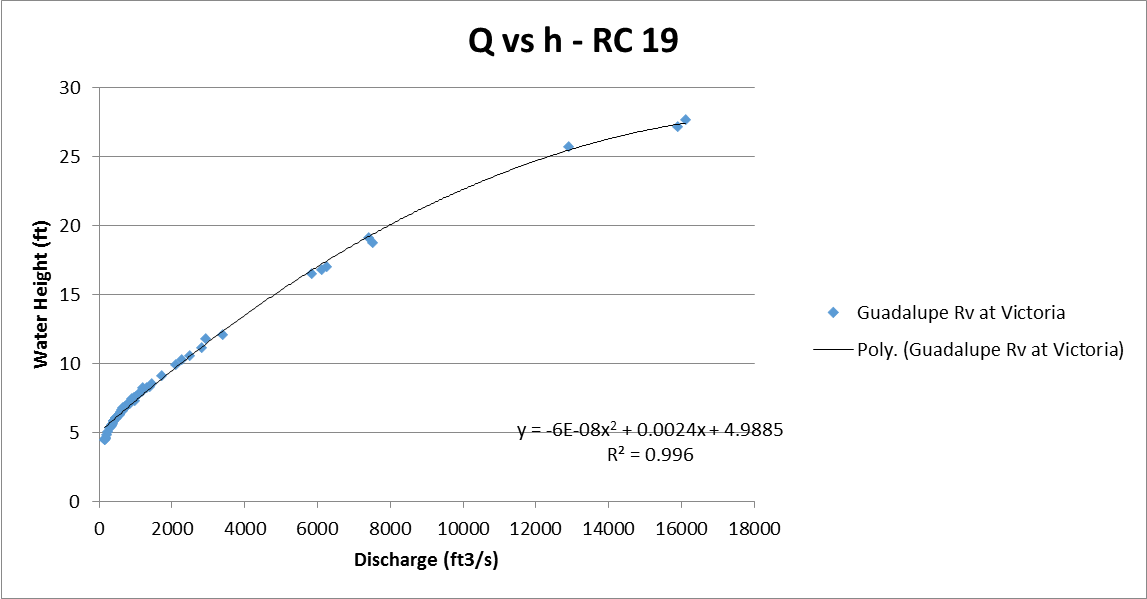 Relationship between “Q” and “h”
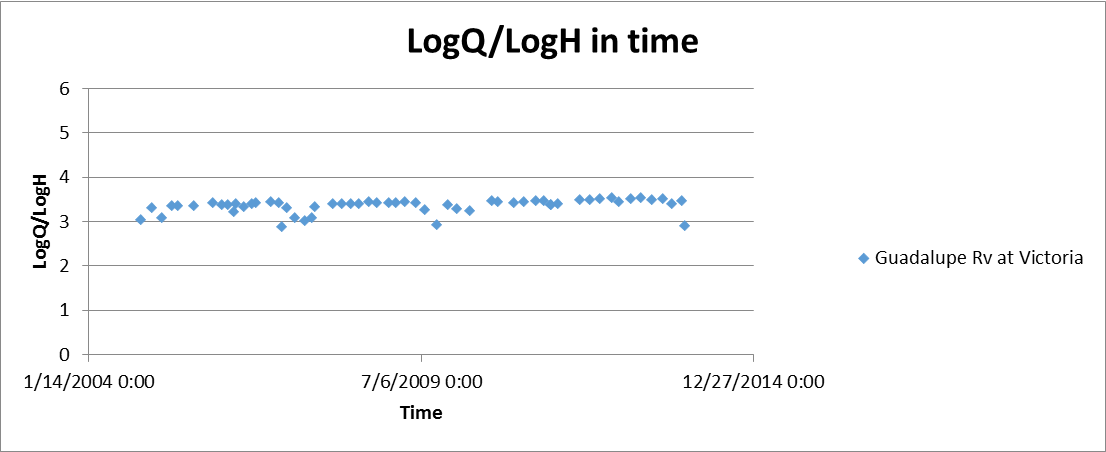 Relationship between “Q” and “h”
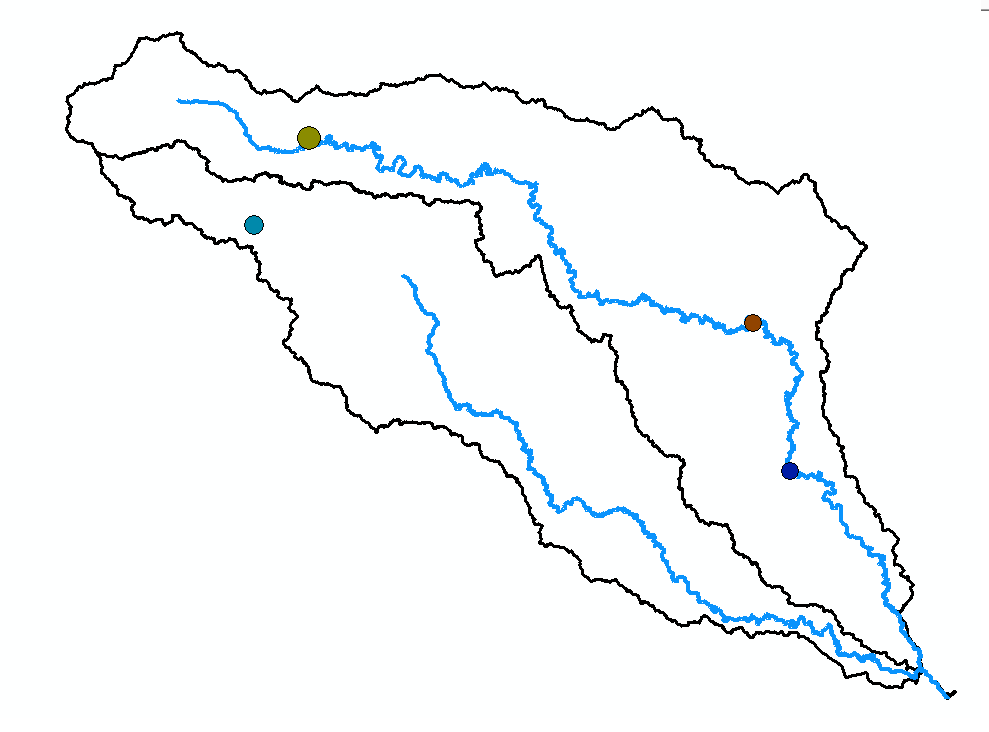 Relationship between “Q” and “h”
Relationship between “Q” and “h”
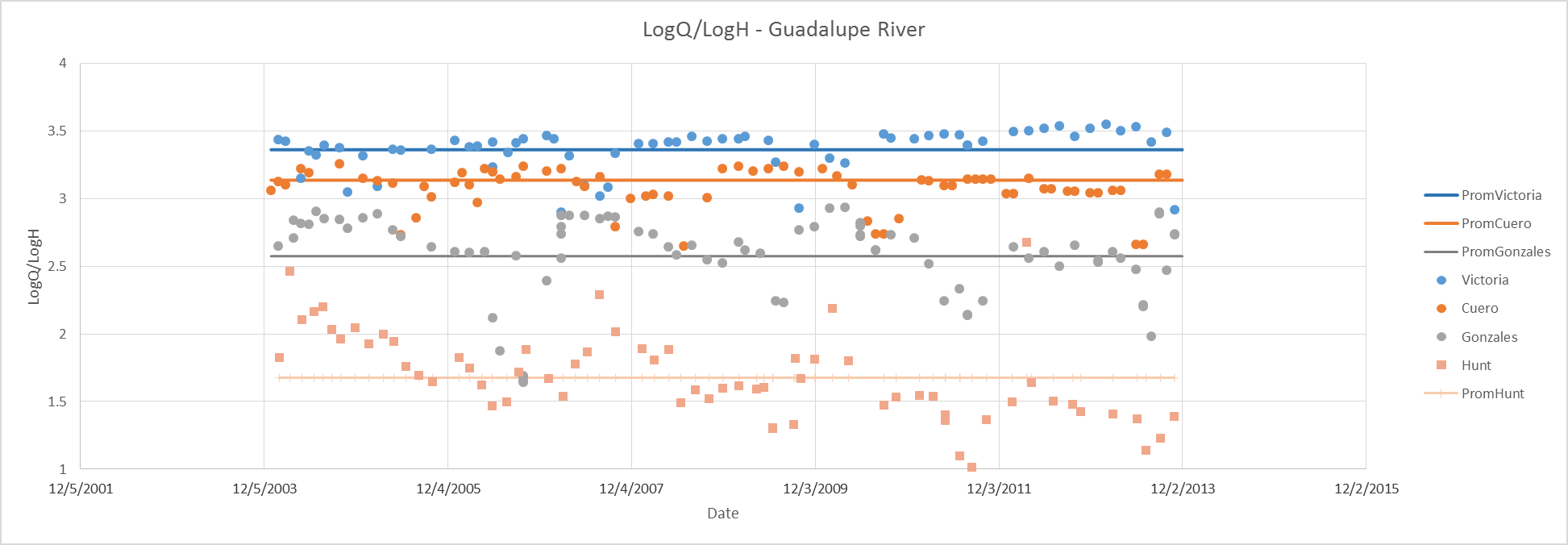 Relationship between “Q” and “h”
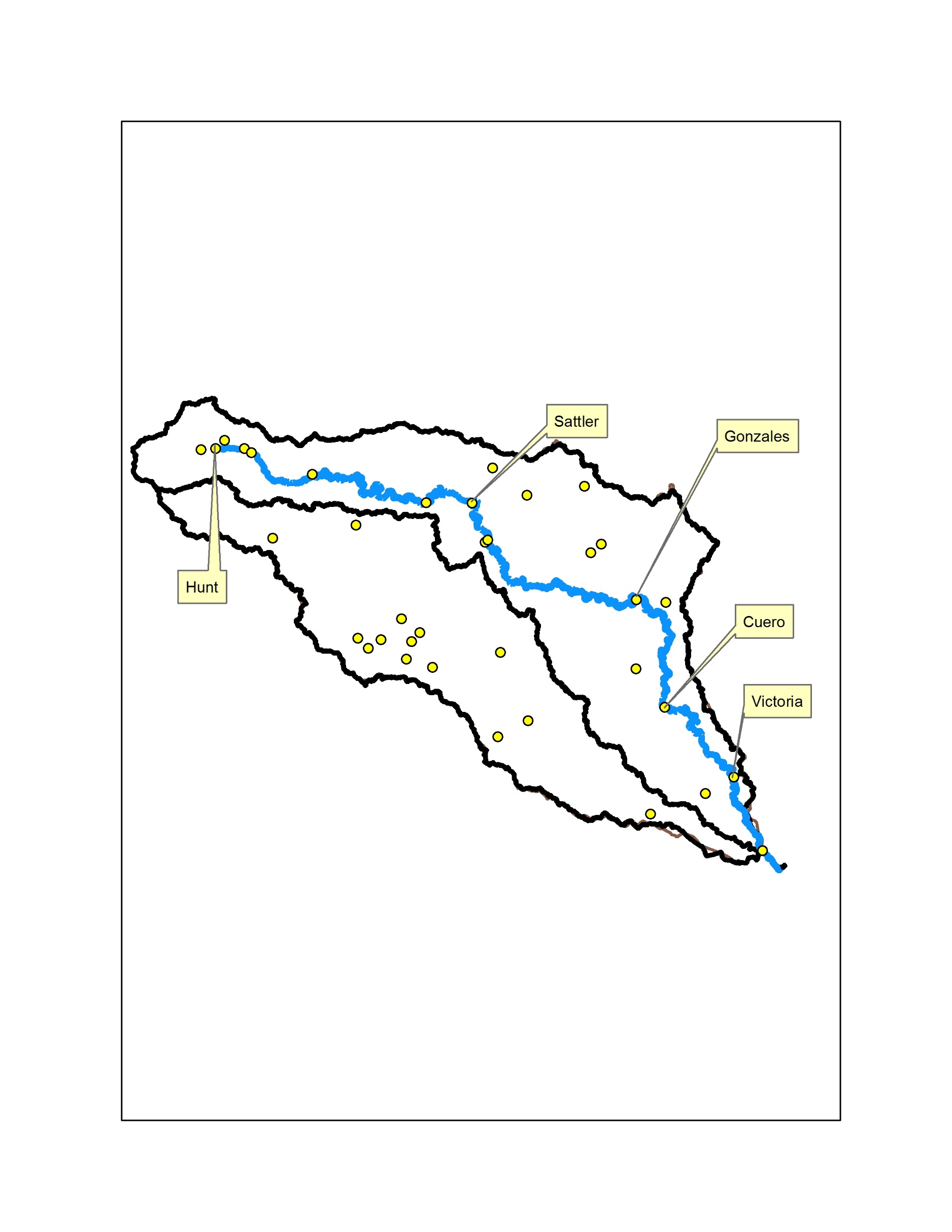 Relationship between “Q” and “h”
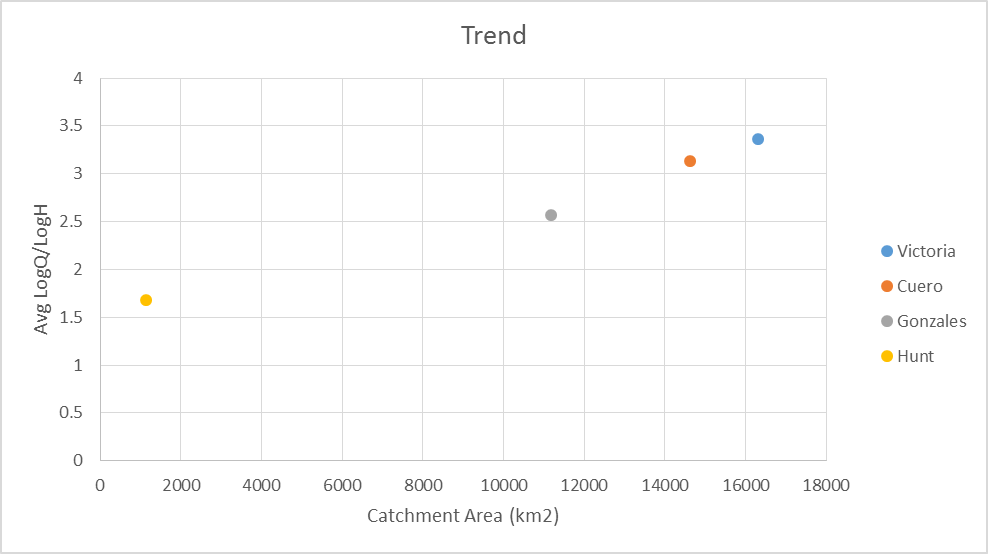 Relationship between “Q” and “h”
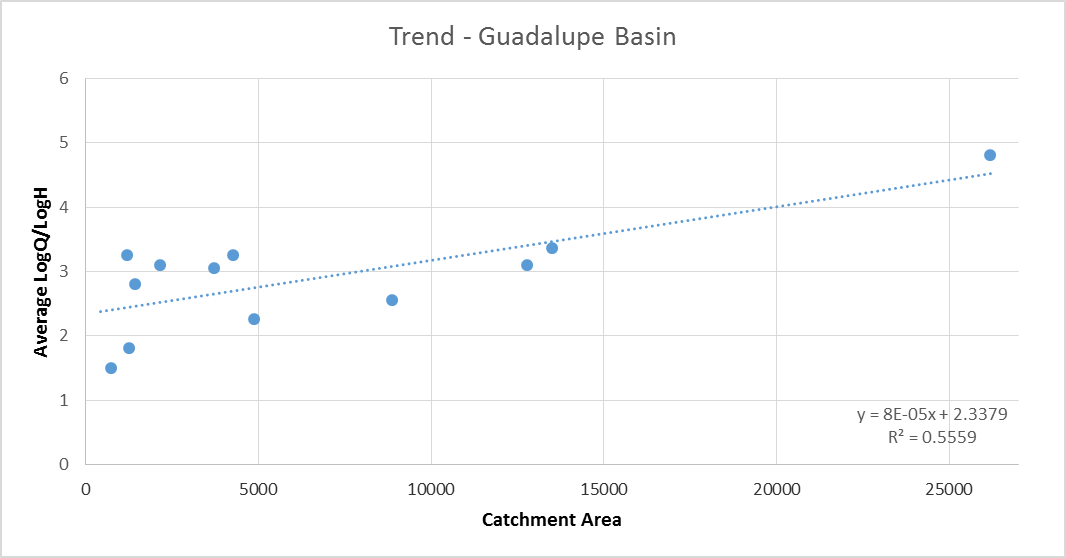 Noah – Land Surface Model (LSM)
Where do we get the discharge data?
ArcGIS 10.2
Runoff + Baseflow Noah
(mm/hour)
Catchment areas - NHDPlus
Reaches from the River Network
Reaches with Catchment Area (km2)
DISCHARGE
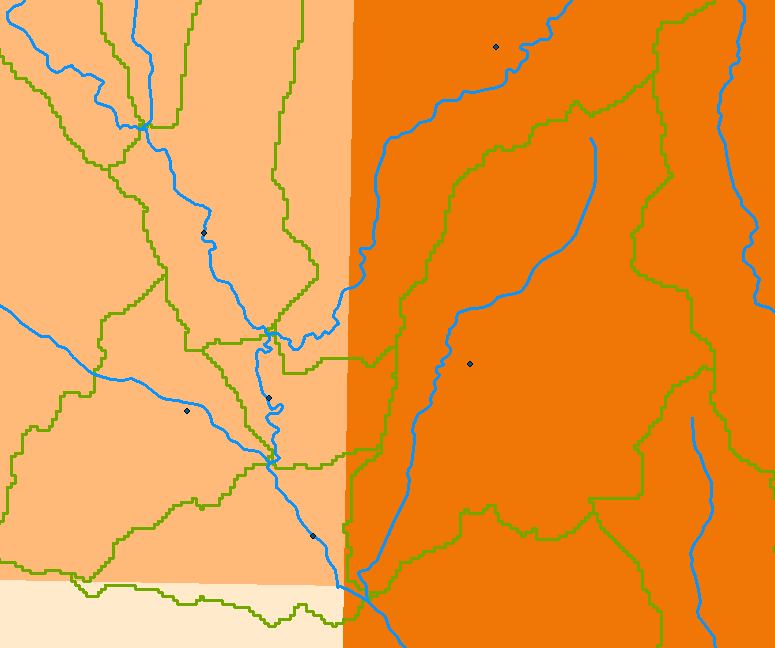 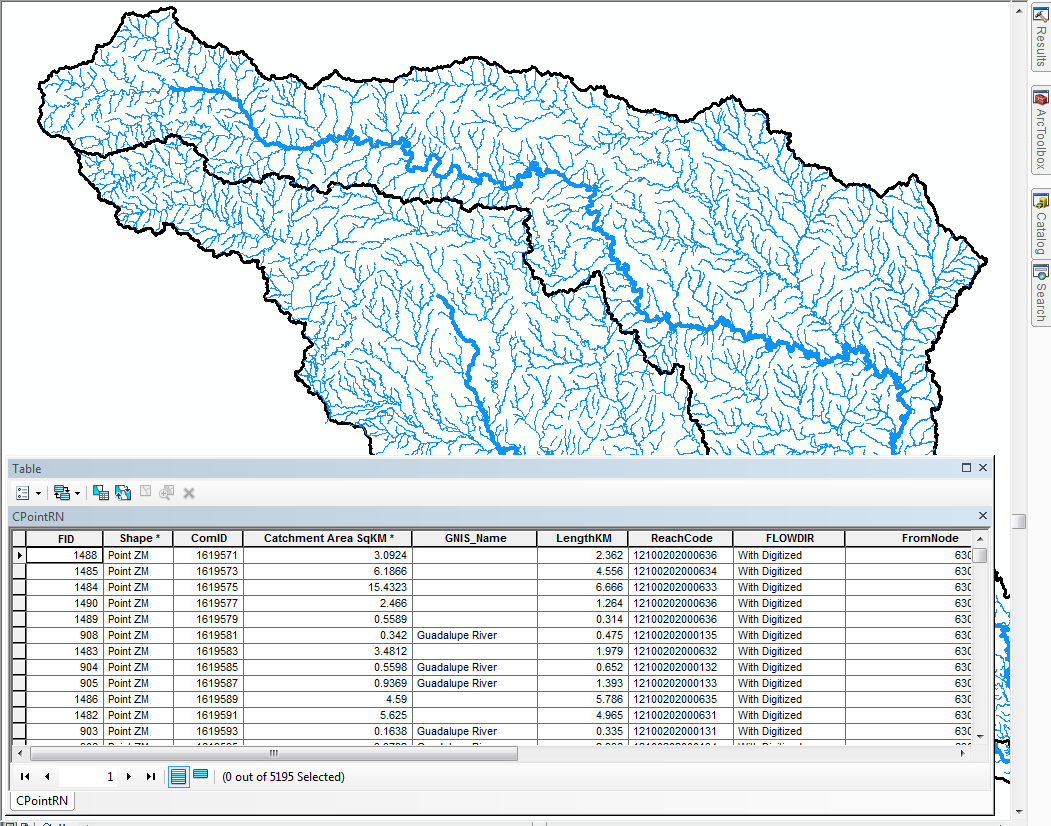 Further Work
Combine each reach with the total runoff time series to calculate the discharge in every reach.

Create the SPRINT Input Data: Netlist.
Each netlist consists of the speciﬁcations of nodes, segments, branches, forcing terms, lateral ﬂows, downstream boundary conditions.

Run SPRINT model
Questions?